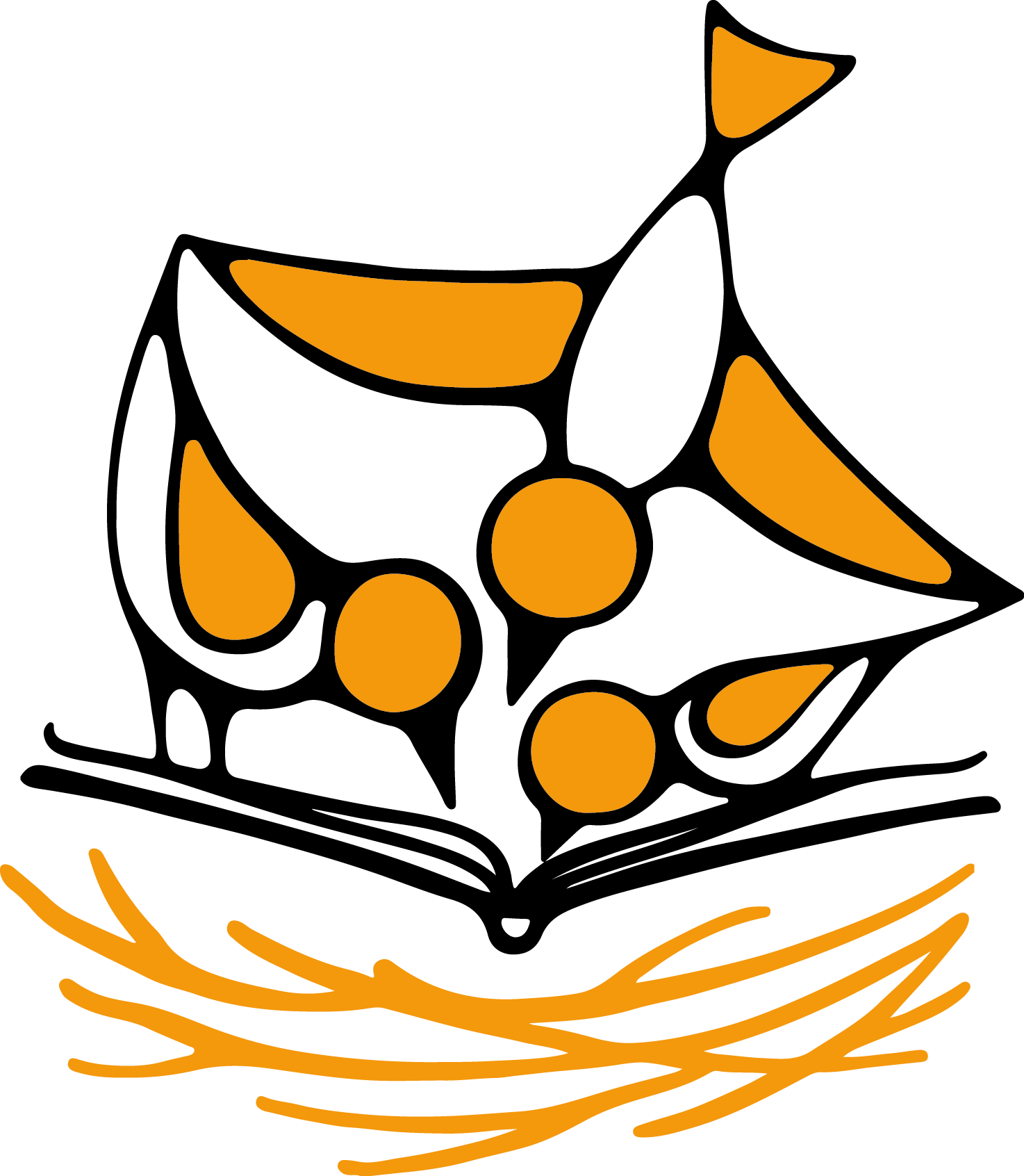 BOOKSTART
S KNÍŽKOU DO ŽIVOTA
Městská knihovna ve Vyšším Brodě
Zahájení projektu ve Vyšším Brodě
Záměr projektu schválen radou města
Je domluvena spolupráce s oddělením Matriky
Přihlášení na jaře 2019
Zveřejnění informací o projektu
Předávání dárkových setů na vítání občánků
Nabídka setkávání maminkám s dětmi
Dárkové sety pro děti a rodiče
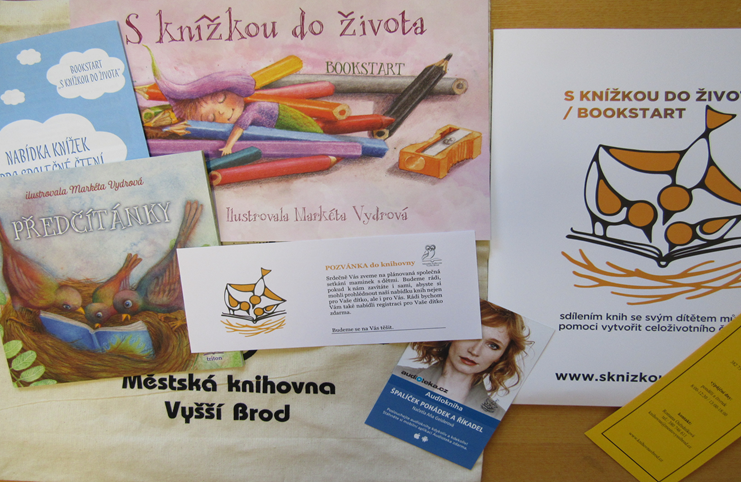 Zveřejnění informací o projektuWebové stránky knihovny
Zveřejnění informací o projektuFacebook knihovny
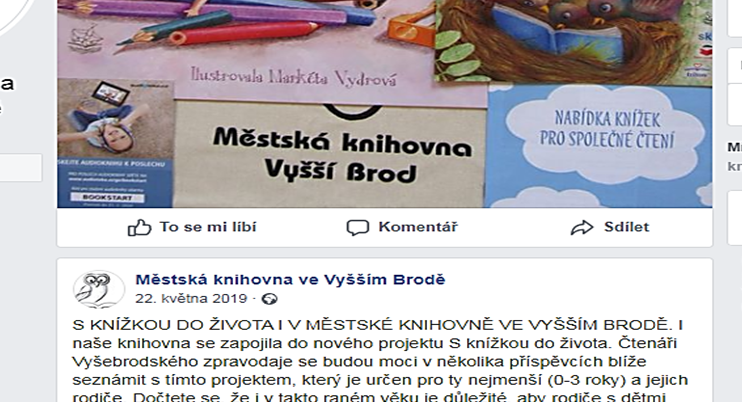 Zveřejnění informací o projektuVyšebrodský zpravodaj
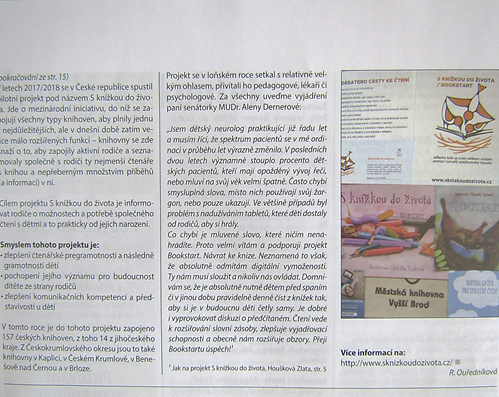 Vítání občánků a předání setů
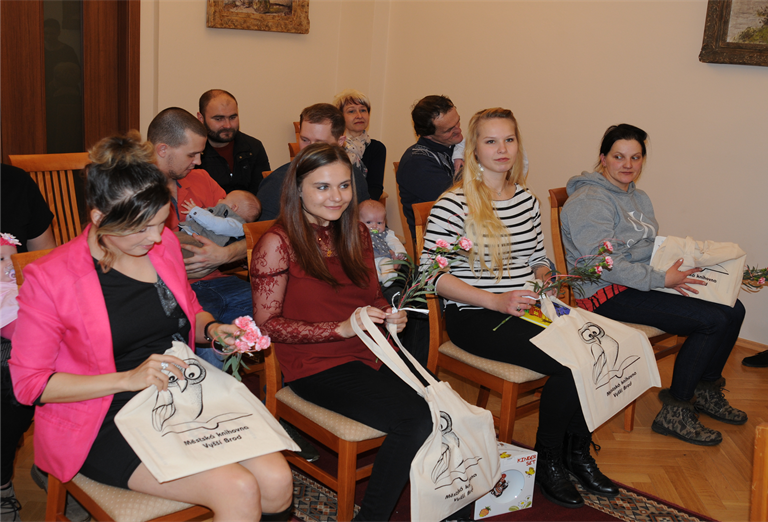 Vítání občánků
V roce 2019 bylo předáno 22 dárkových setů
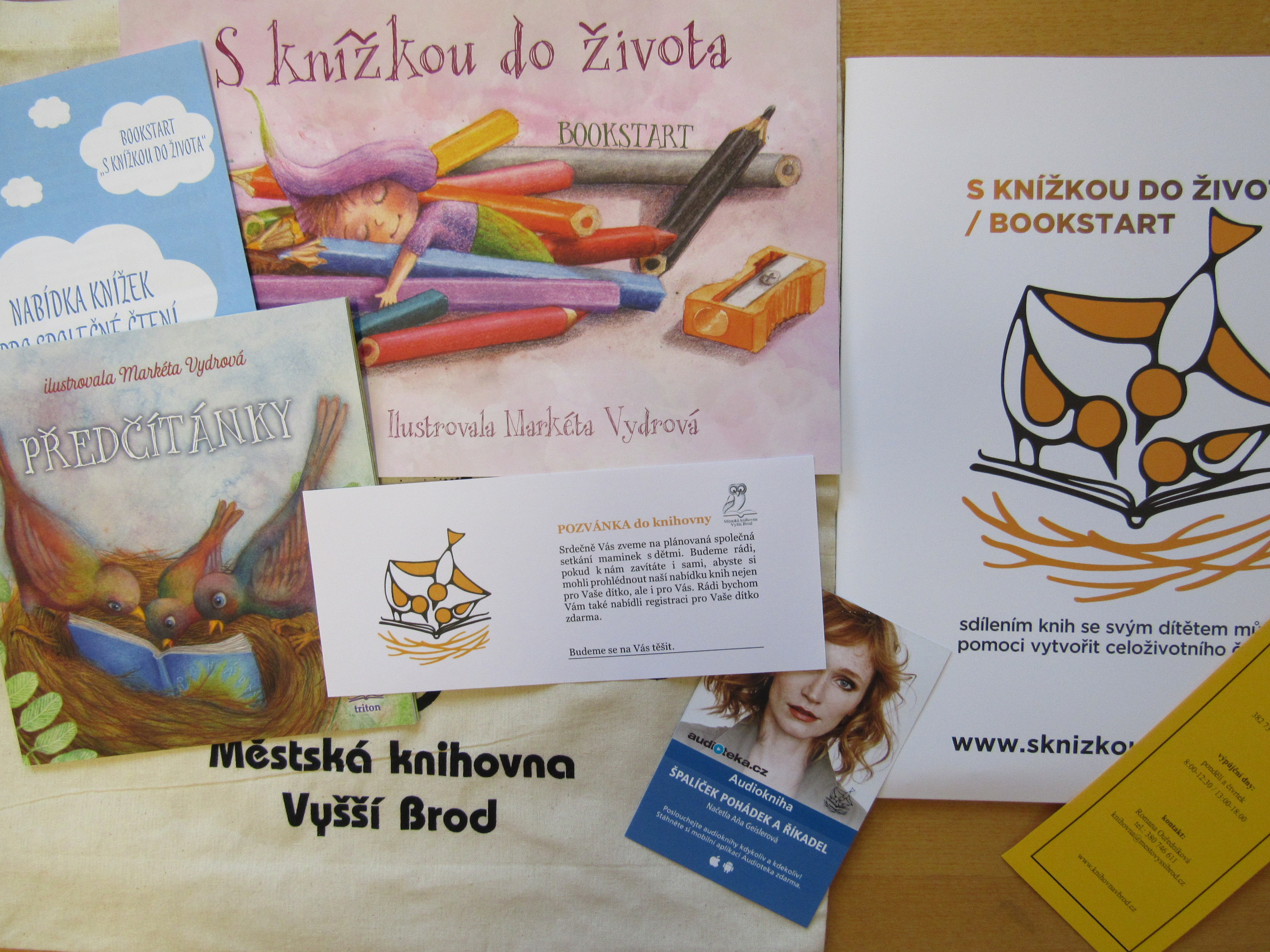 Nabídka knihovny rodičům
Registrace zdarma dítěte do 6 let věku
Půjčení knih pro dítko přiměřené jeho věku
Půjčení knih z oboru psychologie dítěte, pedagogiky, výchovy nebo lékařství
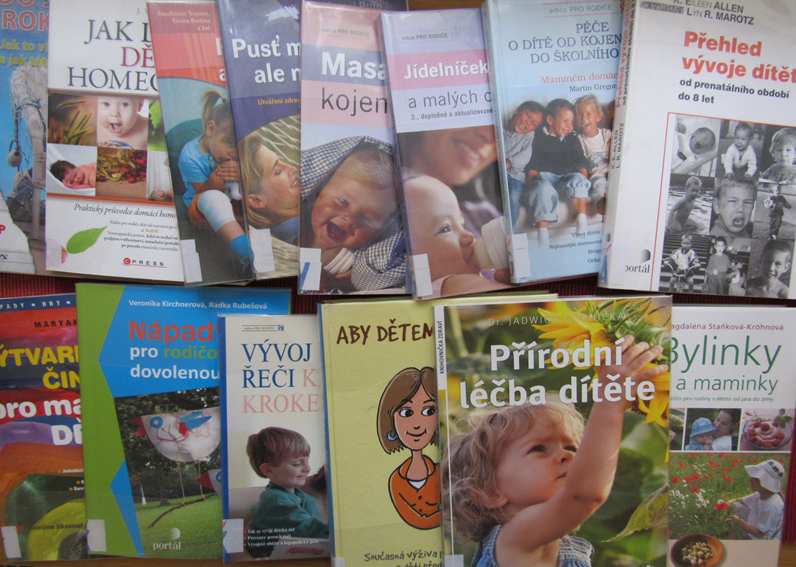 Mrňata v knihovně
Setkávání pro maminky s dětmi
Setkání 1x v měsíci (středa od 10 hod)
Krátký program, nabídka knih pro rodiče a leporel pro děti
Prostor pro setkání maminek
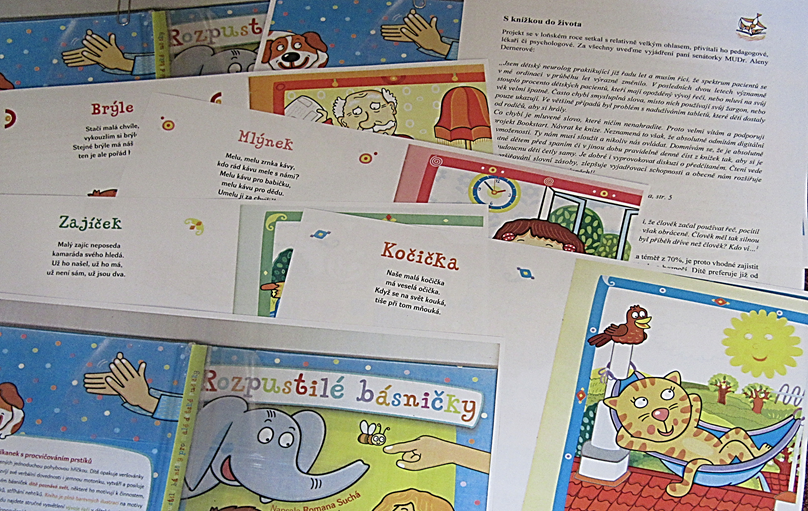 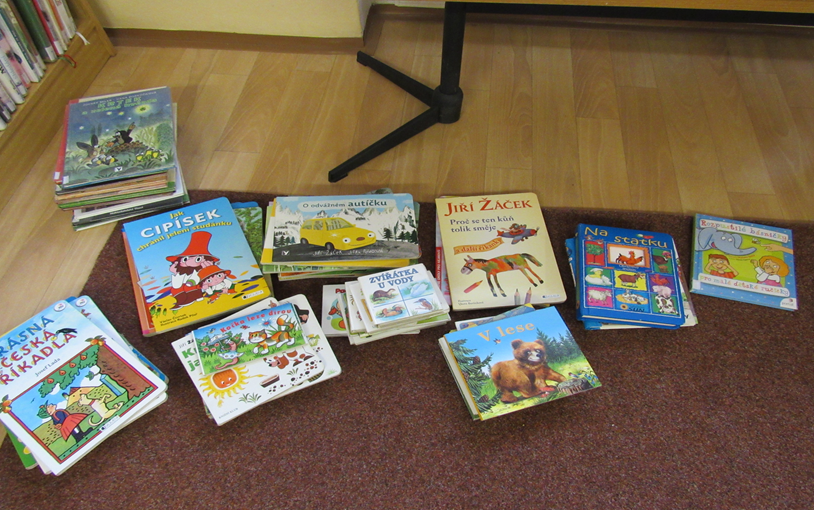 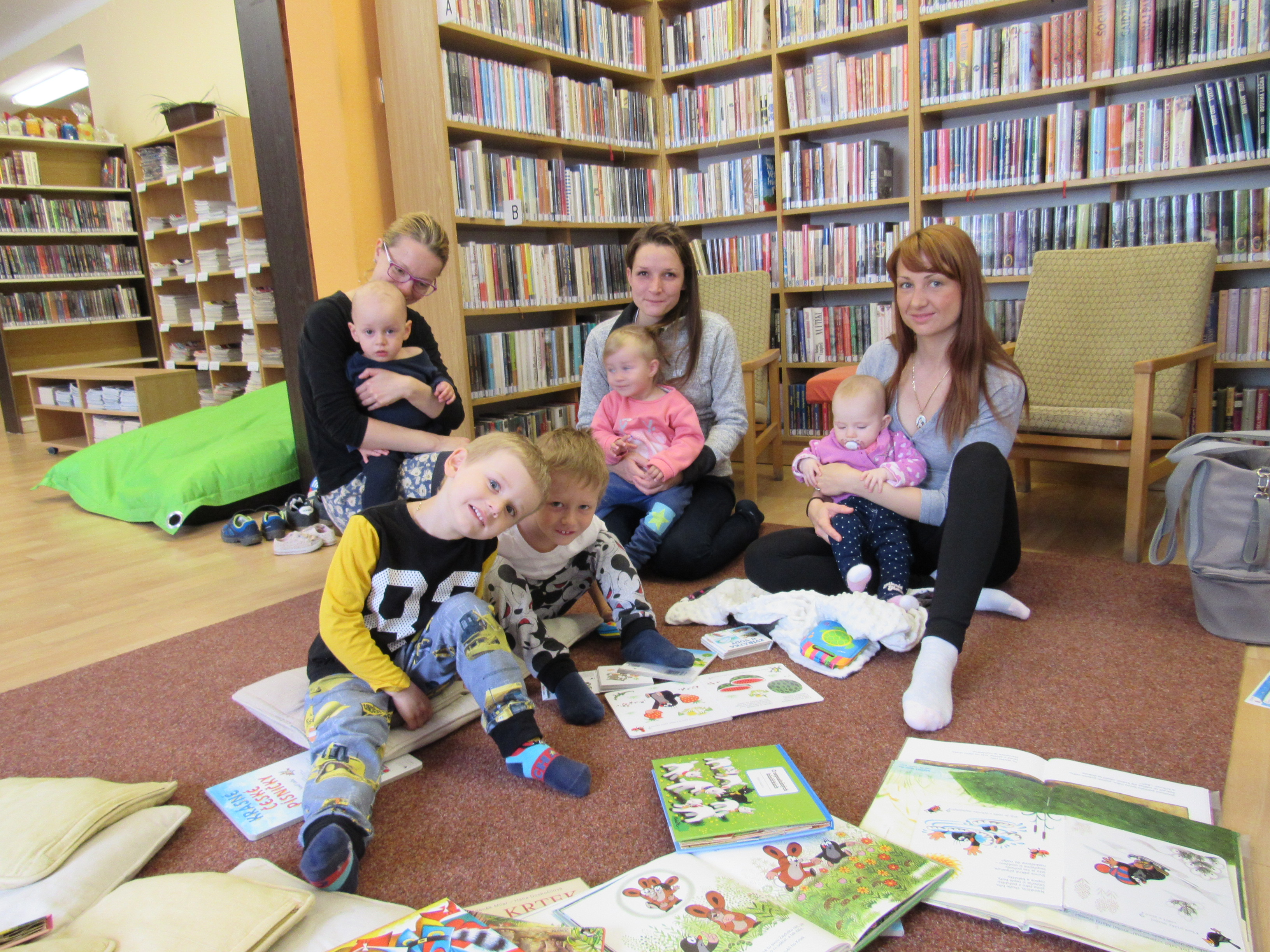 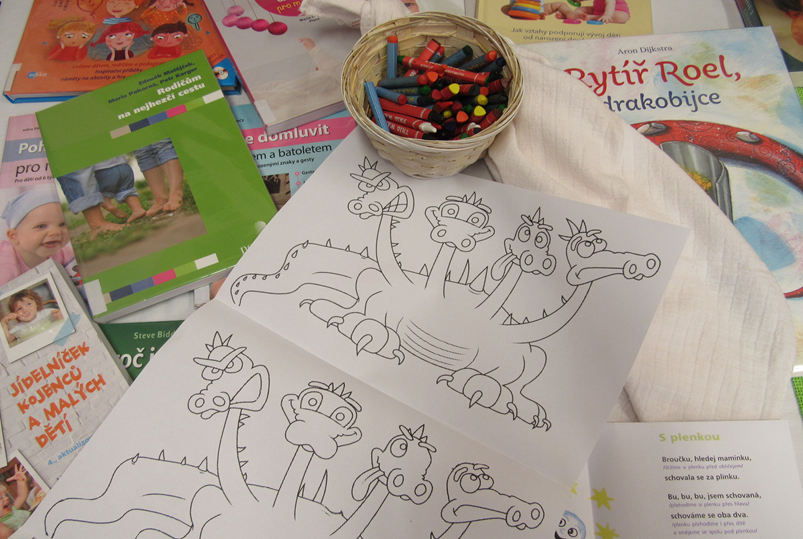 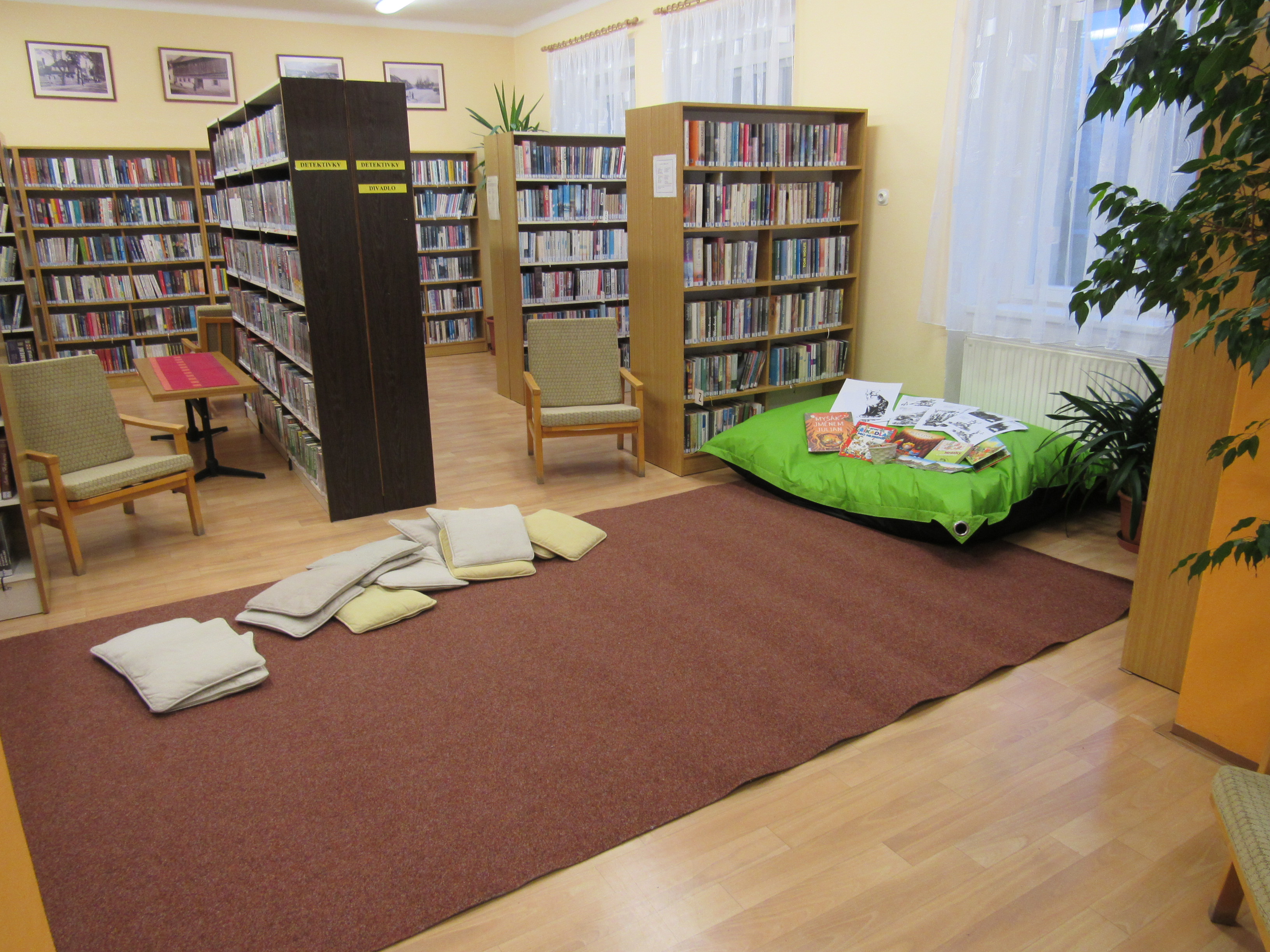 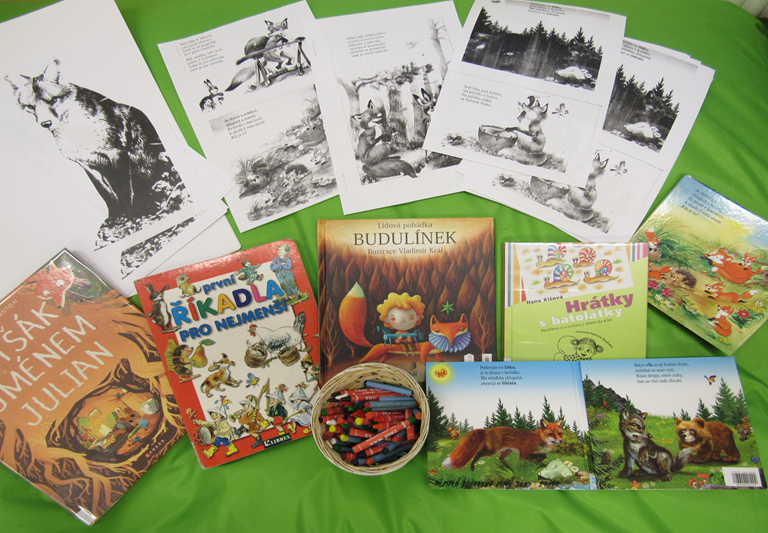 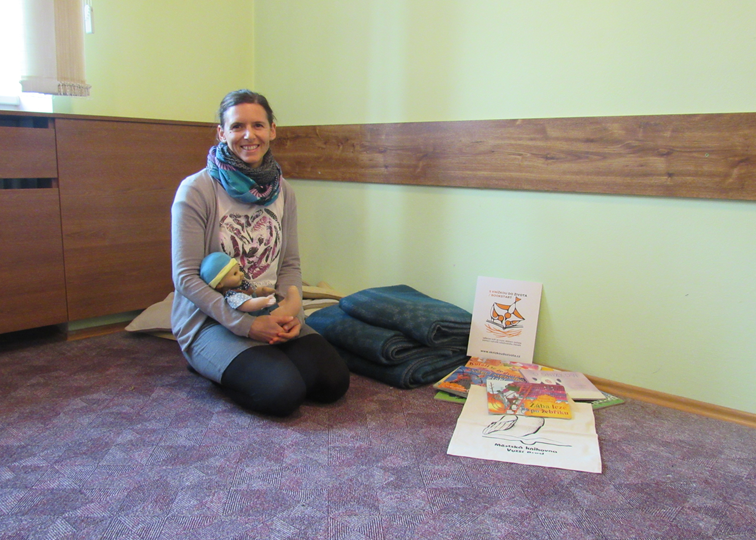 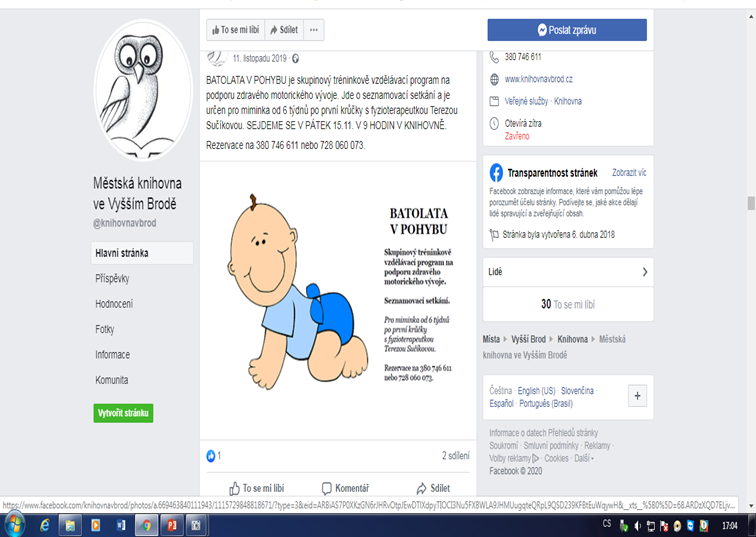 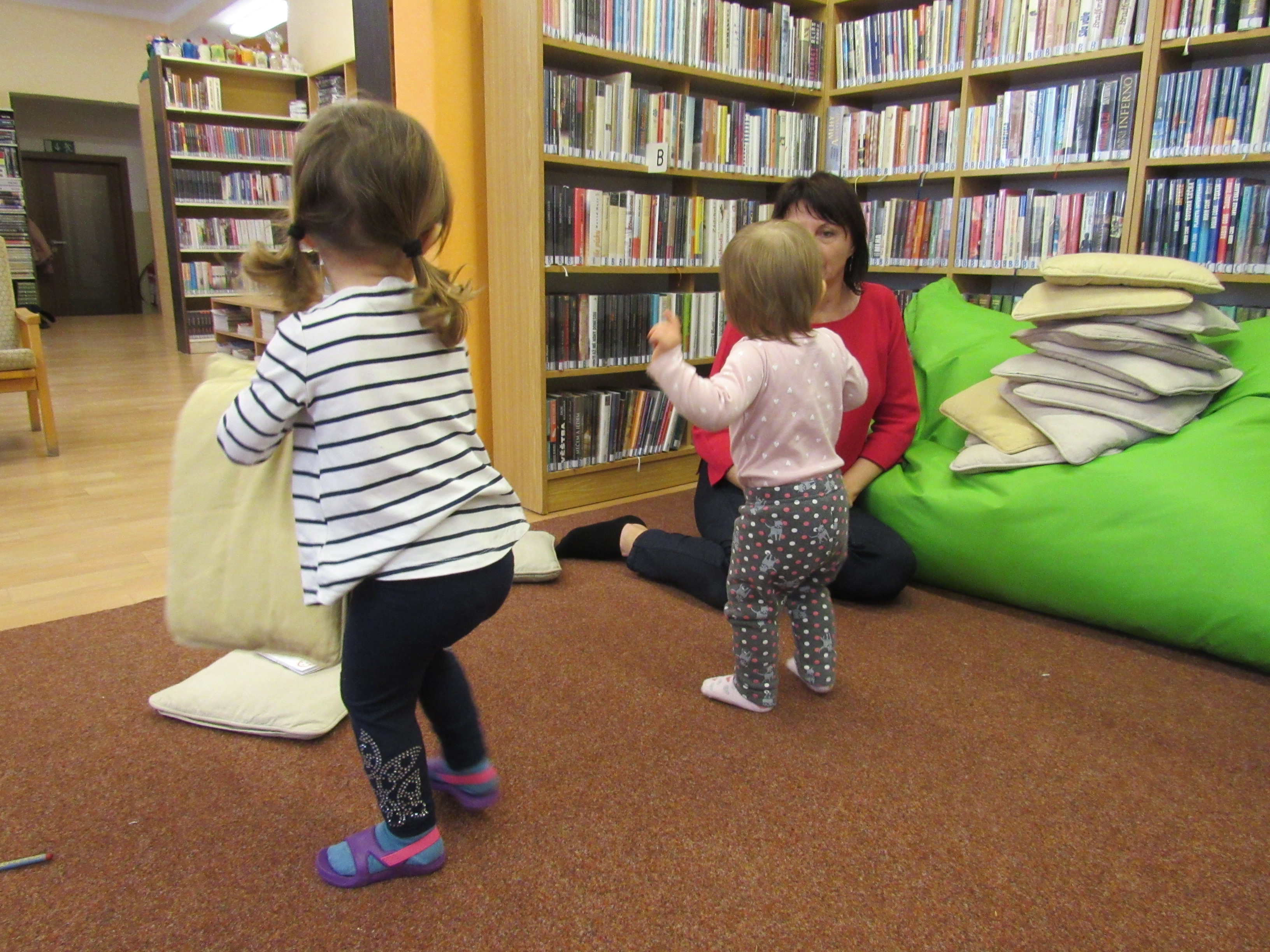 Návštěvnost setkání
květen 2019 – 3 maminky
říjen 2019 – 0
listopad  2019 – cvičení s fyzioterapeutkou – 
   5 přihlášených – účast 0
leden 2020 – 2 maminky
únor 2020 – cvičení s fyzioterapeutkou – 
   6 přihlášených – účast ???
Proč nefungují setkání maminek?i přesto, že maminky odcházejí s tím, že to „bylo fajn“
Mám mnoho jiných zajímavějších aktivit?
Nechodím do knihovny, proto nemám důvod chodit ani s takto malými dětmi?
Nezájem o setkávání touto formou?
Nevhodné či neatraktivní prostředí ? 
Obava maminek před úrazem či větším hlídání kvůli knihám?
???
ALE…. zpět do roku 2011, 2012 a 2016
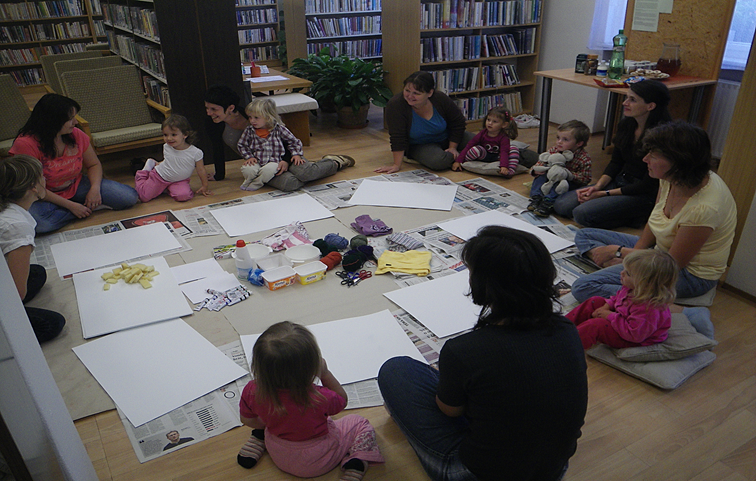 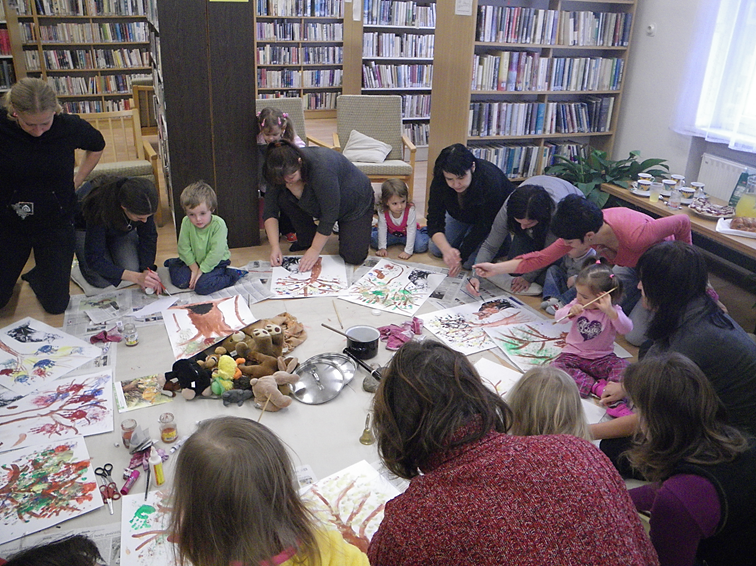 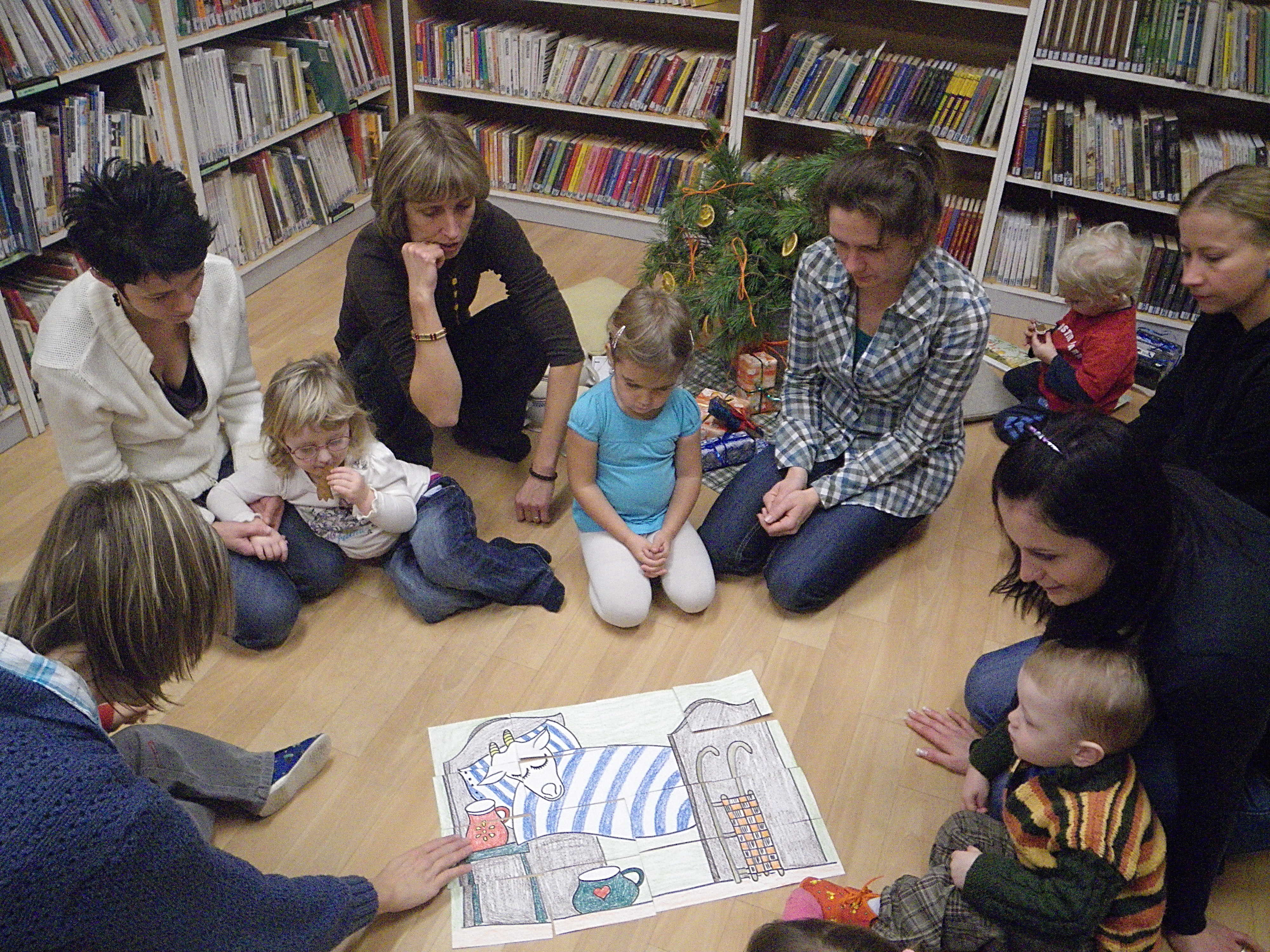 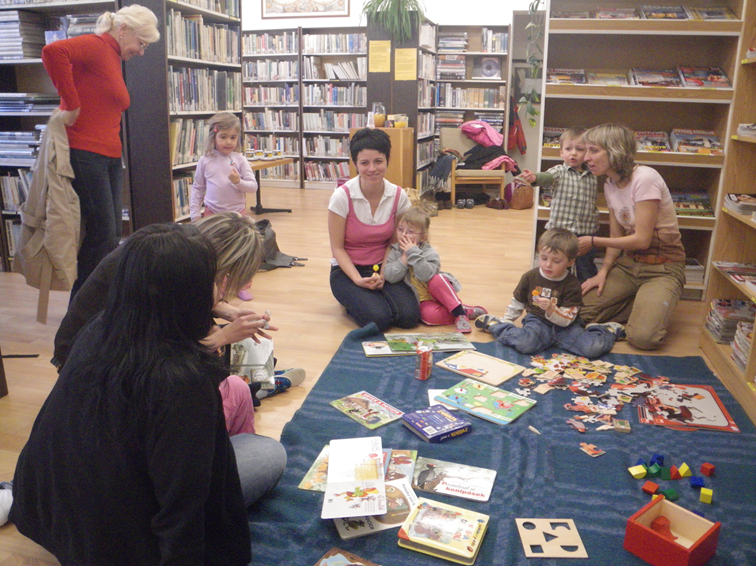 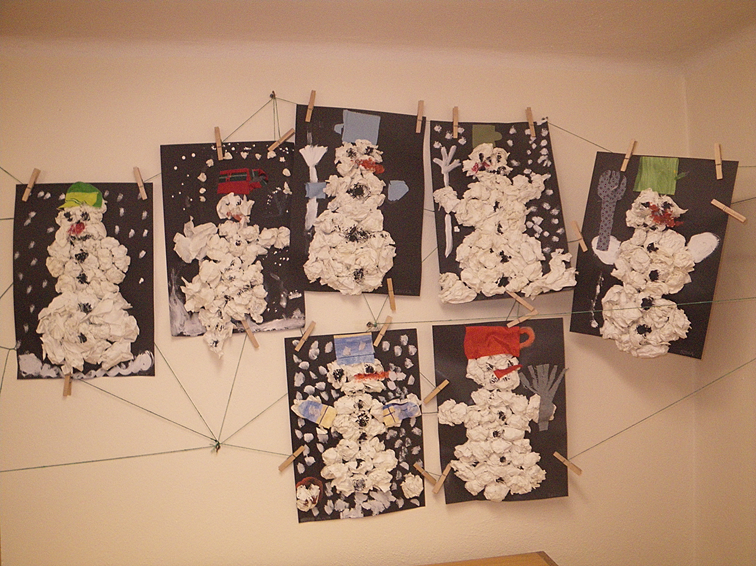 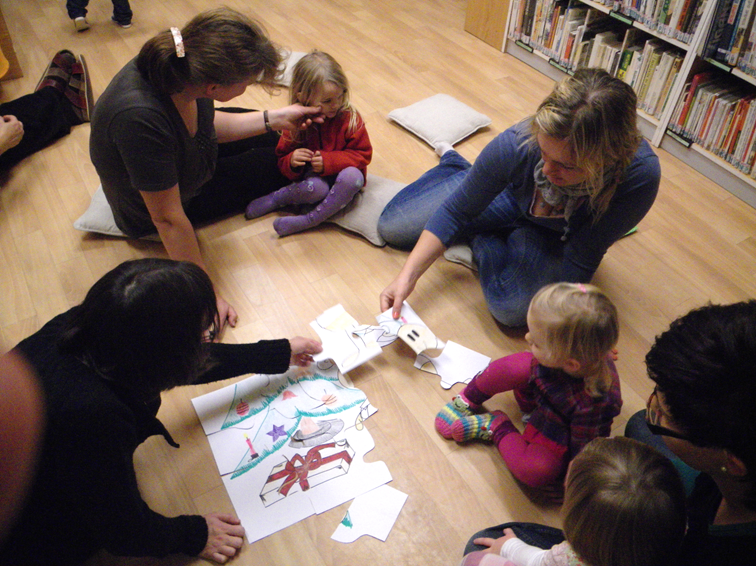 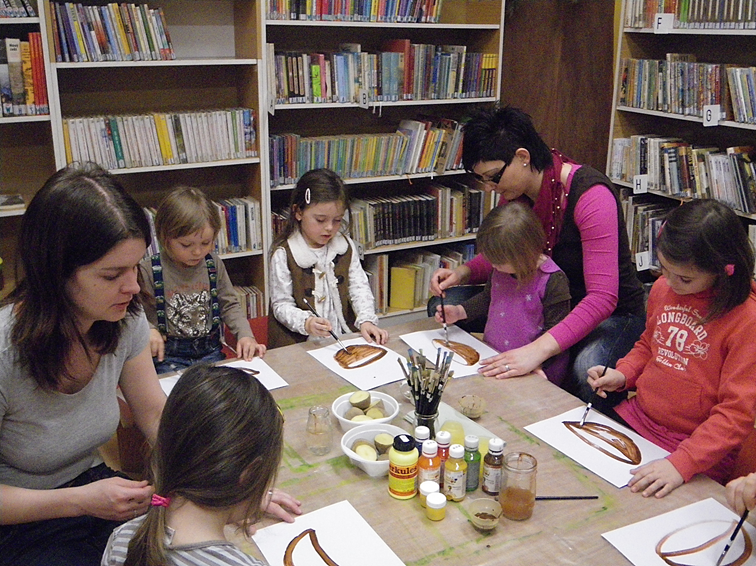 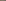 Srovnání 2011, 2012, 2016 a 2019
Shoda
Stejné prostředí
Podobné schéma setkání – tvoření, pohybové hry, prostor pro rozhovory a listování v knihách
Rozdíl - věk dětí 
2011, 2012 	= 3leté děti, které se nedostaly do 			                       mateřinky
2016			= 2 – 3 roky, popř. mladší sourozenci
2019			= 15 měsíců až 2 roky
ZávěremBudoucnost Bookstartu ve Vyšším Brodě
Předávání setů na vítání občánků		ANO
Organizace setkávání					nejspíše NE
Zprostředkovaná cvičení				     	???
Děkuji za pozornost.
Romana Ouředníková
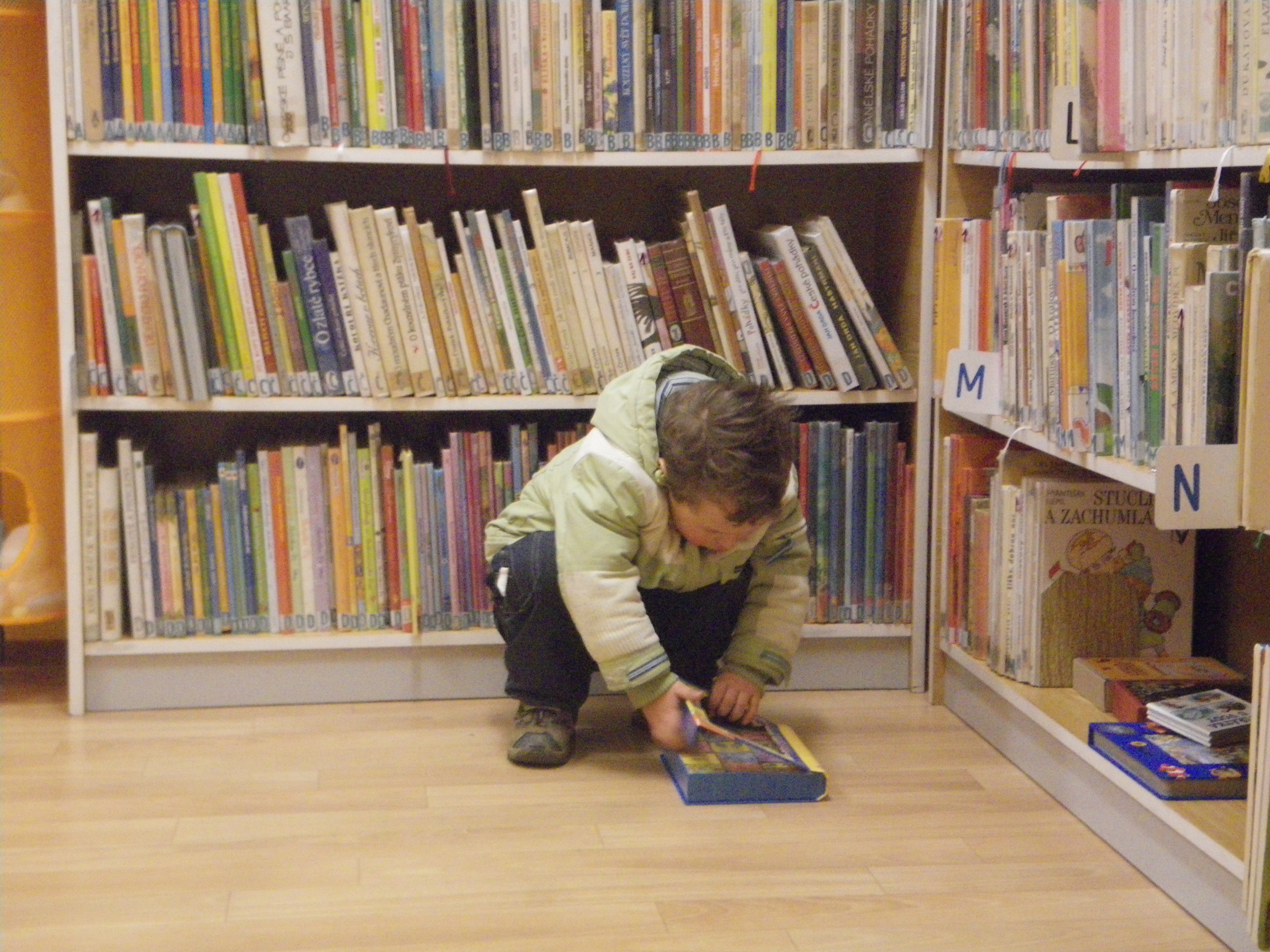